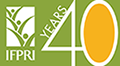 Up and down the scales of time and place: Integrating global trends and local decisions to make the world more food-secure by 2050International Food Policy Research Institute (IFPRI)
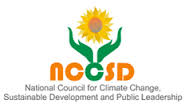 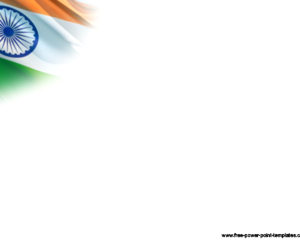 Building Climate Smart FARMERS  
 
 The Indian Perspective
Presented by
DR. KIRIT N SHELAT, I.A.S. (Rtd)
National Council for Climate Change, Sustainable Development and Public Leadership (NCCSD)
2
National Council for Climate Change, Sustainable Development and Public Leadership
Climate Resilient Agriculture Indian Perspective
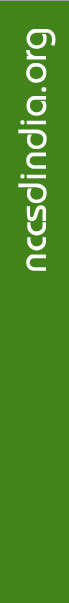 What Climate Resilient Agriculture means:
It contributes to achievement of sustainable development goals
It integrates – social, economical and environmental development to meet challenge of providing (a) sustainable livelihood to farmers (b) food security to hungry millions, and ( c) eradication of poverty.
It aims that despite climate change, the income of farmers should not decrease. They should have enough to live and their income should gradually increase.
3
National Council for Climate Change, Sustainable Development and Public Leadership
Climate Resilient Agriculture Indian Perspective
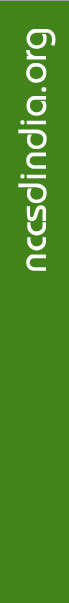 What Climate Resilient Agriculture means:
It aims to use agriculture, it  has capacity to absorb CO2 from atmosphere through photosynthesis process as a major nature's tool for mitigation and to expand it on un-cultivable wasteland, fallow land – margin areas of desert and sea shore by using modern technology. This supports livelihood to poor and provide food security to hungry millions.
4
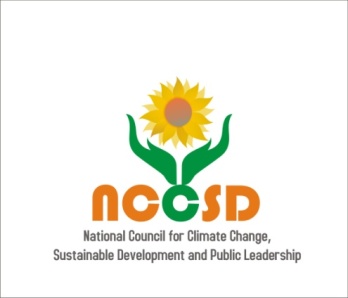 Indian Situation
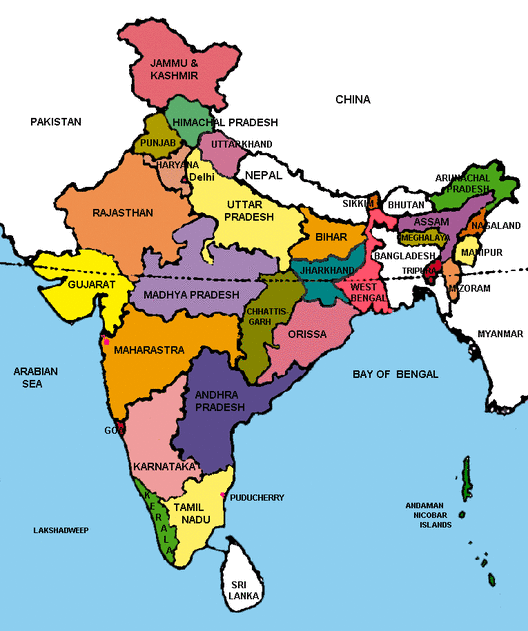 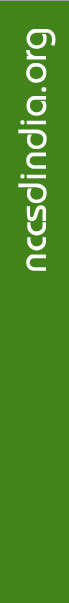 5
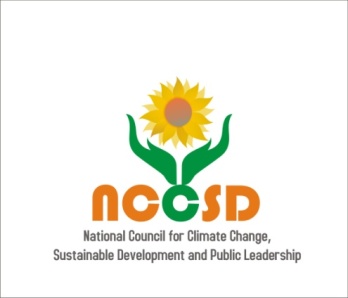 Indian Situation
National Council for Climate Change, Sustainable Development and Public Leadership
India’s success over six decades: 
2 %  to  3% sustainable agriculture growth
Brought many out of poverty from 90% below poverty  line to 20%. 
Tackled many adverse climate and geographic challenges including droughts. 
Validated research into rise in productivity
Several states and individual farmers with  productivity, higher than,  or equal to international level  
Adverse impacts of climate change pushes  even successful farmers back to poverty
Farmers suicide / large scale exodus to urban centers 
By 2030 India will need to produce additional 100 M. Tones  for its growing population.  
India had to import food in  its early phase of development, but now it is self sufficient.
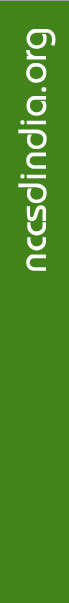 6
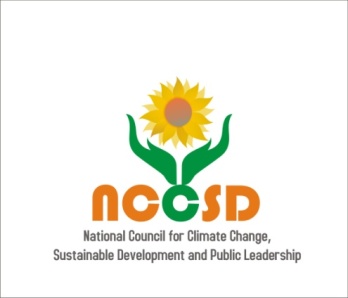 National Council for Climate Change, Sustainable Development and Public Leadership
Small farmers stared at big lossesthe last monsoon season
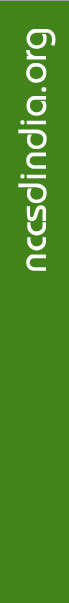 In the current year, 302 of 604 districts have experienced  deficit rain conditions
This rainfall deficit to 10% for entire country. Last year (2014) had deficit of 12%. 
Farmers are staring  at poor crop with lack of soil moisture. 
There is likely deficit in crops like wheat and pulses.
Stressed farm income have led to slump in rural wages which has further impact on rural demand.
7
National Council for Climate Change, Sustainable Development and Public Leadership
Soil, Water & Climate Change
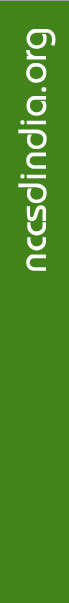 Soil Moisture content is affected

Soil erosion, washing away  of upper  crust of fertile  soil. 

Soil productivity

reduced
capacity to grow and sustain  crop not certain with  low yield or crop failures.  
Salinity ingress due to sea water rising 
Drying   of existing water bodies – making irrigation a challenge.
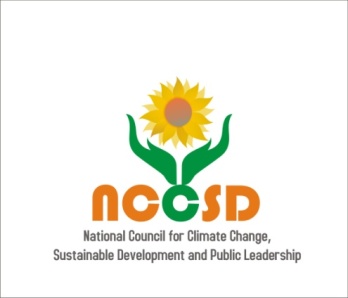 Na
National Council for Climate Change, Sustainable Development and Public Leadership
Effect of Climate Changes on Live  stock
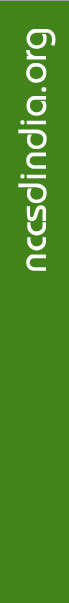 Milch cattle: milk yield has reduced in increased heat or cold wave condition.
Poultry: egg yield  have gone  down
Fisheries: fish catch goes away
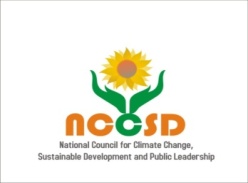 Indian Situation
National Council for Climate Change, Sustainable Development and Public Leadership
India has taken series of initiatives targeting meeting of challenges  at local level by farmers with  emphasis on strengthening their knowledge,  capacity and provide them tools to make their agriculture Climate Resilient. 

The initiative include National Missions on:
Food  security
Integrated development of Horticulture
Sustainable Agriculture
Soil Health Card
Water Mission
Integrated water harvesting,  conservation and use of micro irrigation.
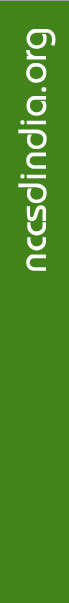 10
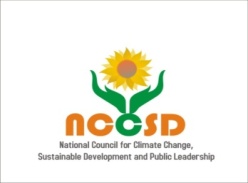 National Council for Climate Change, Sustainable Development and Public Leadership
National Initiative for Climate Resilient Agriculture (NICRA) – Indian Council of Agricultural Research
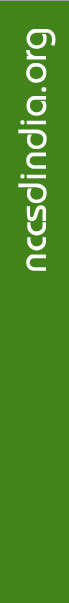 It is a Comprehensive Research , Development  & Extension Education Programme. 
Contingency Plan for every Block  - how to manage crops in wake up of unforeseen weather like delay in rain, floods etc.
Implemented throughout the country.
11
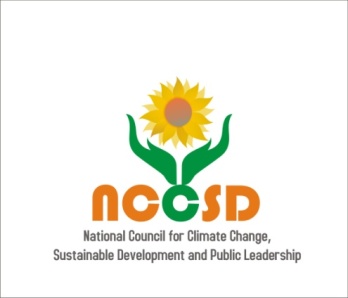 National Council for Climate Change, Sustainable Development and Public Leadership
THE INITIATIVES
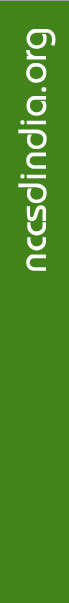 Soil Health Card

Soil Health Card is a key to climate resilient crops. 

It is a comprehensive new extension approach to provide individual farmer,  a written guidance for management of soil and selection of crops which can be sustained by it. This in contrast to current system which provide  farmers oral guidance.  This is based  on Soil Health Analysis of his land. 

.
12
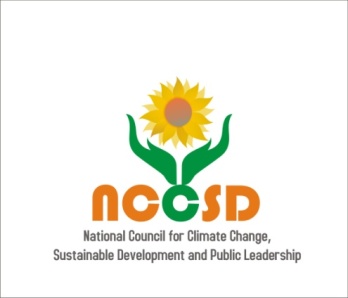 National Council for Climate Change, Sustainable Development and Public Leadership
Multiple Source of Income
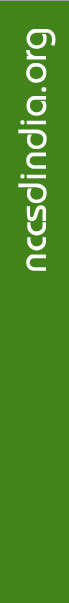 Farmers are encouraged to have multiple source of Income. If one fails, other helps to survive – e.g.

Poultry / Cattle with Crop
Rice – Fish
Agro Forestry
Handicraft
13
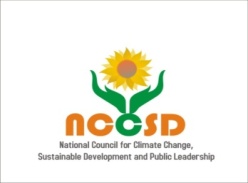 Other Initiative include
National Council for Climate Change, Sustainable Development and Public Leadership
Livestock Management  - shelters and vaccinations and milk cooperative. 
Micro  enterprise for rural youth based on local production,  market and agro services needed.
Special capacity building  for woman farmers
Use of Science & Technology, Bio-technology  use of Tissue Culture
Use of Information and Communication Technology (ICT) services to reach out farmers. Special KISAN (farmers) T. V. channel and  special F.M. Radio broadcasting. 
Weather forecasting and Agro Advisory based on that for long term, medium term and short term by Indian Metrological Department up to Block level. 
New crop pattern  - mixed crops, Perennial crops, agro forestry, organic farming.
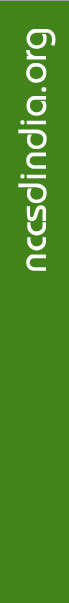 14
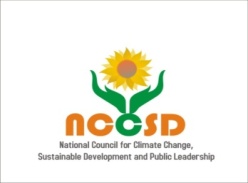 Other Initiative include
National Council for Climate Change, Sustainable Development and Public Leadership
Community Bio-gas plants with  Vermi-compost . This mitigates GHG emission by cattle, provide clean fuel and organic fertilizer.
Credit to farmers – opening of Bank account even without deposit  - JAN DHAN scheme.
Promotion of solar appliances for drying of crops, pumping of water and street light.
Promotion of participative scheme for water harvesting,   Check dams, Community ponds and farm ponds for every village. 
Promotion of Micro irrigation  .
Helpline for guidance on phone managed and replied by Agriculture experts.
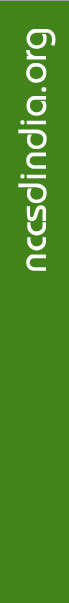 15
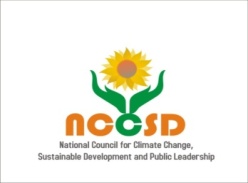 National Council for Climate Change, Sustainable Development and Public Leadership
Climate Justice
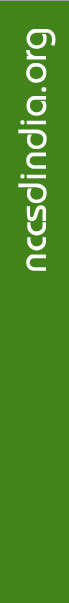 Comprehensive Crop Insurance scheme
Statutory employment guarantee scheme  up to 150 days in lean season in rural areas to all families below poverty line. 
Food security – availability of food as reasonable price
Public Grievance Redressal System at District Level
Public distribution system for essential commodities for poor families
In wake of disaster like cyclone or drought, assistance for 
Replacement of cattle
Household utensil
Support for re-building house  and cattle shelter 
Employment in community projects
Restoration of land
Accident insurance cover to farmers.
16
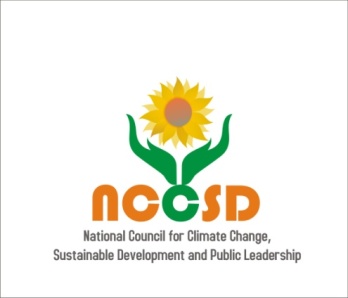 CASE STUDY GUJARAT – INDIA - EXPERIENCE NEW EXTENSION APPROACH A Door step approach to farmers
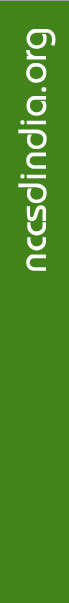 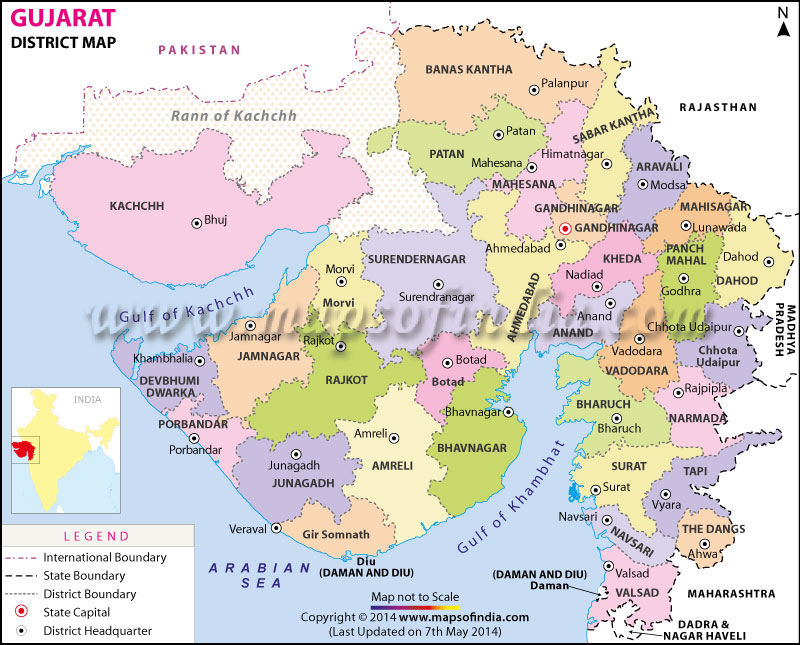 17
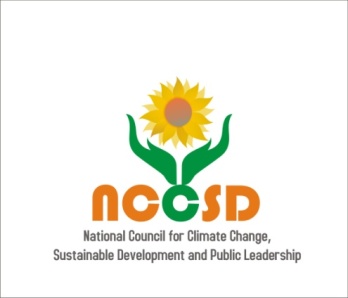 GUJARAT – INDIA - EXPERIENCE NEW EXTENSION APPROACH
REACH OUT TO FARMERS AT DOORSTEP : ‘KRISHI MAHOTSAV APPROACH’ –
THE GUJART EXPERIENCE OF SUSTAINABLE CLIMATE RESILIENT AGRICULTURAL DEVELOPMENT 

Gujarat is  situated on the western coast of India. Diverse in its topography, it has 1600 km coast line and is home to the largest desert in the country known as Rann of Kutch. 
The state has  had all possible handicaps faced by agriculture such as 70% of agriculture being rain-fed, recurrent droughts, untimely/irregular rainfall and some areas receiving rain only three to four days in a year. 
Gujarat’s agriculture suffered heavily whenever there were droughts. The growth rate of agriculture used to be negative during such years. In a normal year, the agricultural growth rate used to be 1 to 3%.
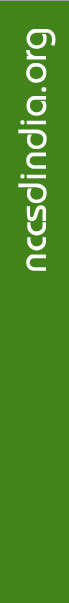 18
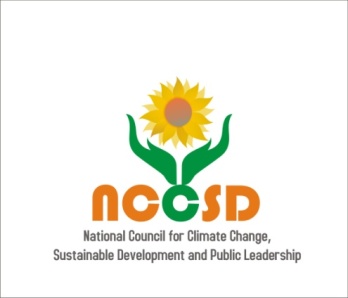 NEW EXTENSION APPROACH
In the new millennium, Gujarat, with determination and persistent efforts, changed the agriculture scenario. From 2004 onwards, agriculture witnessed a major turnaround with a growth of 11% per year. This was  an  initiative in all 18,000 villages known as “Krishi Mahotsav” –  the festival of Agriculture. 
This was led from top by Chief Minister   (Who is now the Prime Minister),  Shri Narendra Modi. For action at bottom - the village level and at individual farmer level. 
Entire model was developed based on the needs of farmers and to provide knowledge and technology to them at their door steps. 
The  speaker  was responsible for developing policy and the detailed implementation framework and to develop module to monitor its implementation.
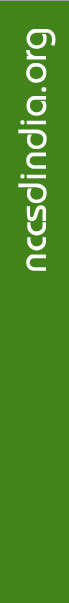 19
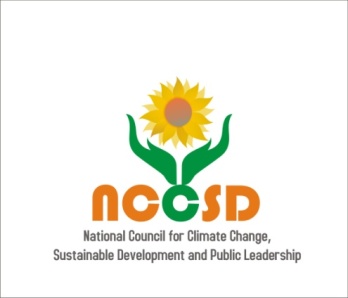 NEW EXTENSION APPROACH – 1
Farmers as centre point with services of 
multiple departments
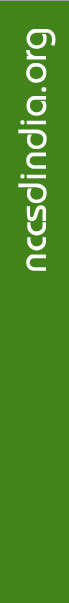 Farm Pond
Horticulture
20
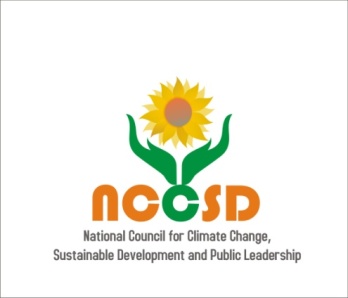 NEW EXTENSION APPROACH
The key to this success was direct involvement of public leadership both elected and non-elected members of Public Governance System. 
Effective soil and water management and proper land use 
On the water front, more than 1,00,000 check dams got constructed compared to 6000 in the last decade with public private participation.  It interlinked rivers such as the Mahi, Sabarmati and Narmada.  
Scientific agriculture was introduced by distributing Soil Health Card to every farmer to make them informed choice in the selection of crops. Farmers now sowed crops that gave them higher return and were sustainable in the soil of their farms.
The poor farmers were focused for assistance. Every year 15 poor farmers of each village were assisted with quality.
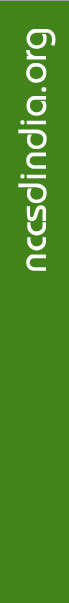 21
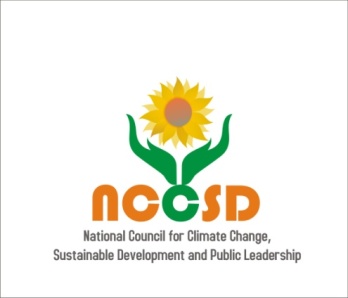 NEW EXTENSION APPROACH - 2
 			      FARMERS IN THE CENTRE
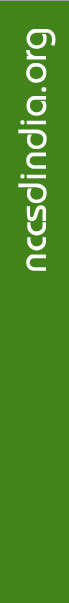 22
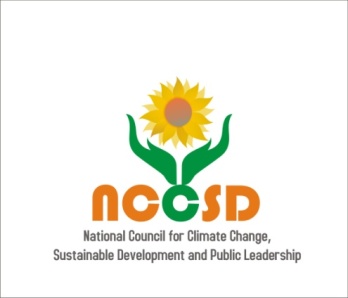 NEW EXTENSION APPROACH
A direct door-to-door extension programme for guiding the farmers at village level was introduced under a pre-Kharif (pre-monsoon) programme. 
 Every village was visited by a development team comprising of agri-scientists and officers from the veterinary department, co-operative, irrigation department, rural development department and local banks etc. High-yield crops were identified. 
Bhaskaracharya Institute For Space Applications and Geo-Informatics prepared a micro-level plan for land use by identifying sites for check dams and village ponds for every village which were made available to each village.
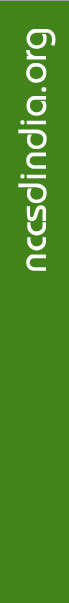 23
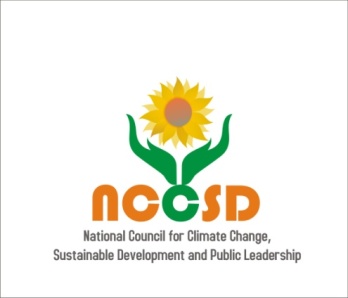 CASE STUDY : Transforming Dahod –
Dahod District – Gujarat – India
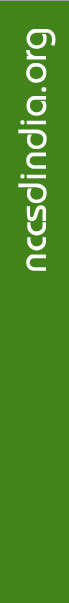 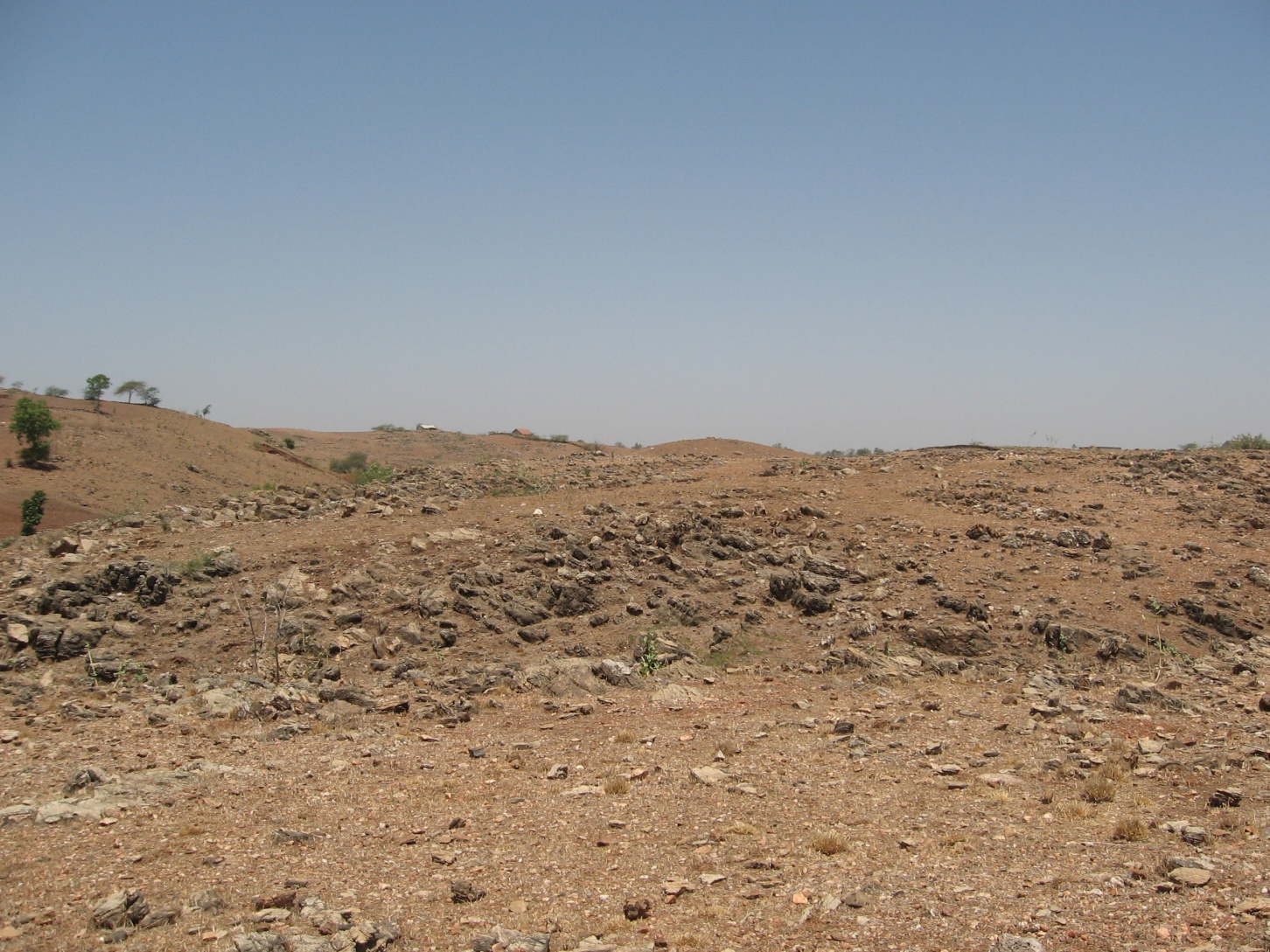 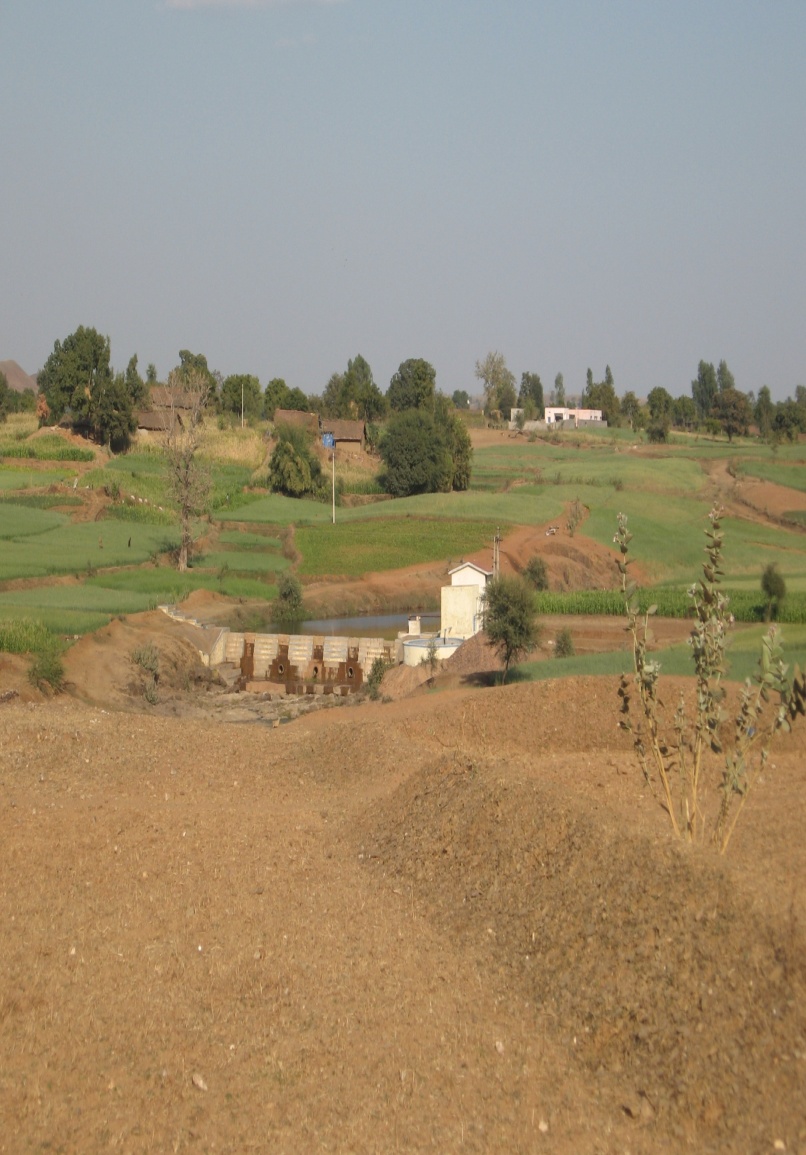 After
Before
24
25
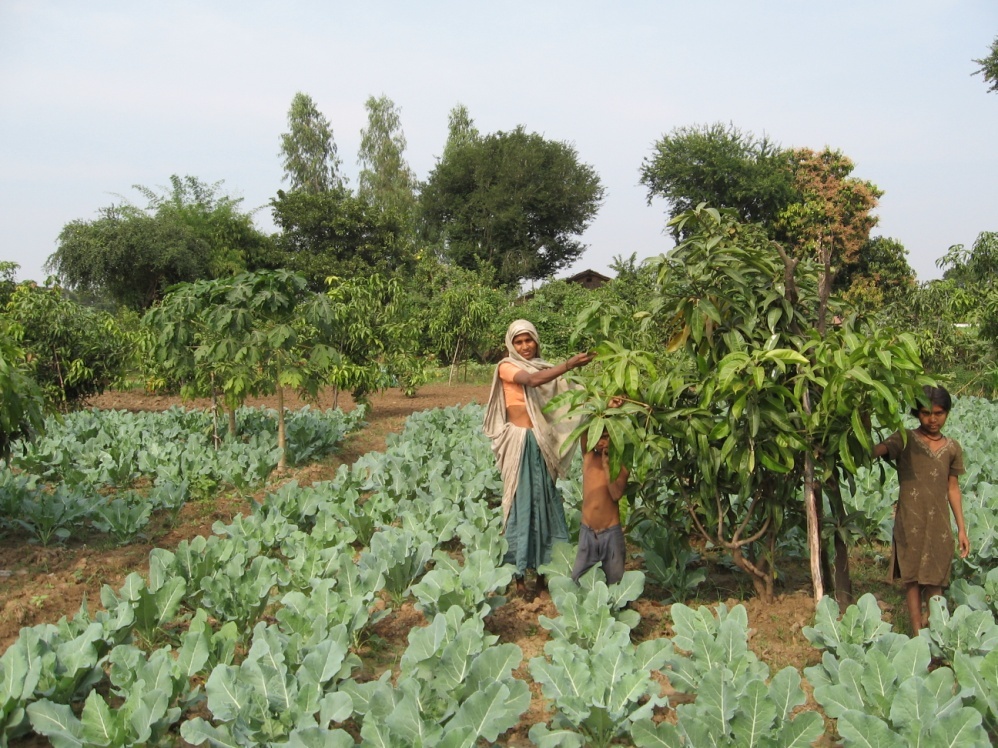 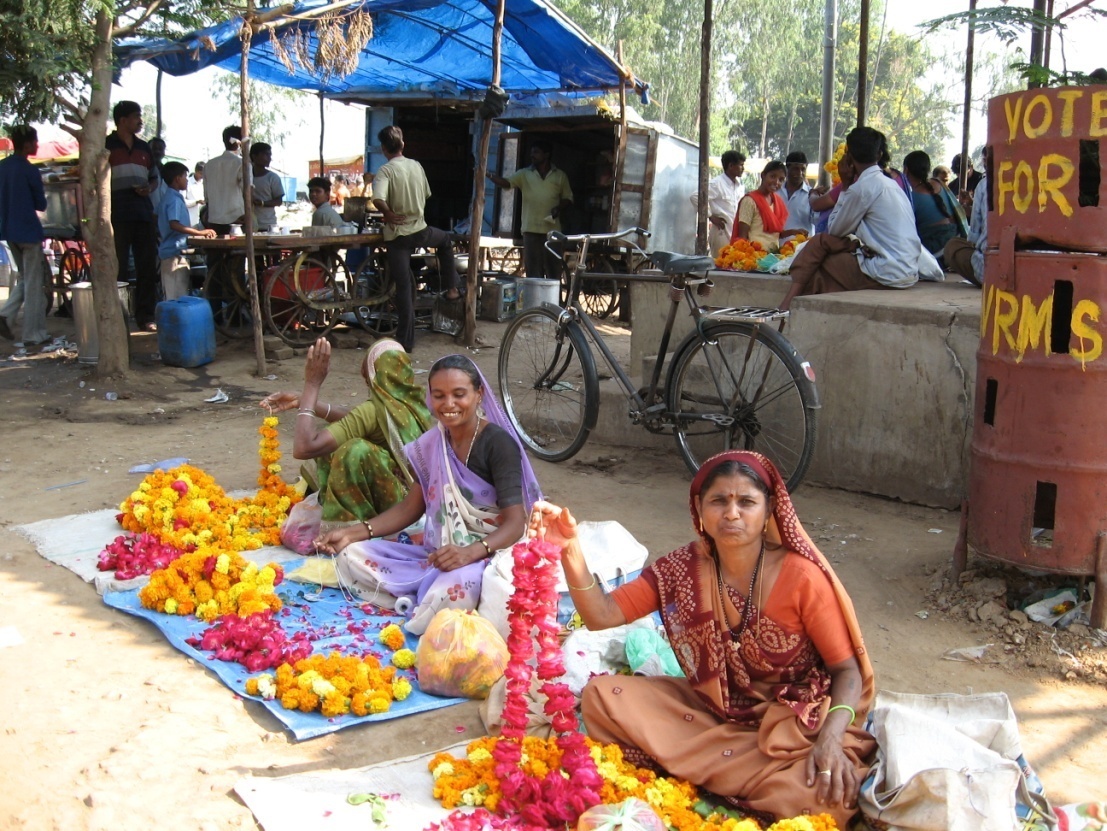 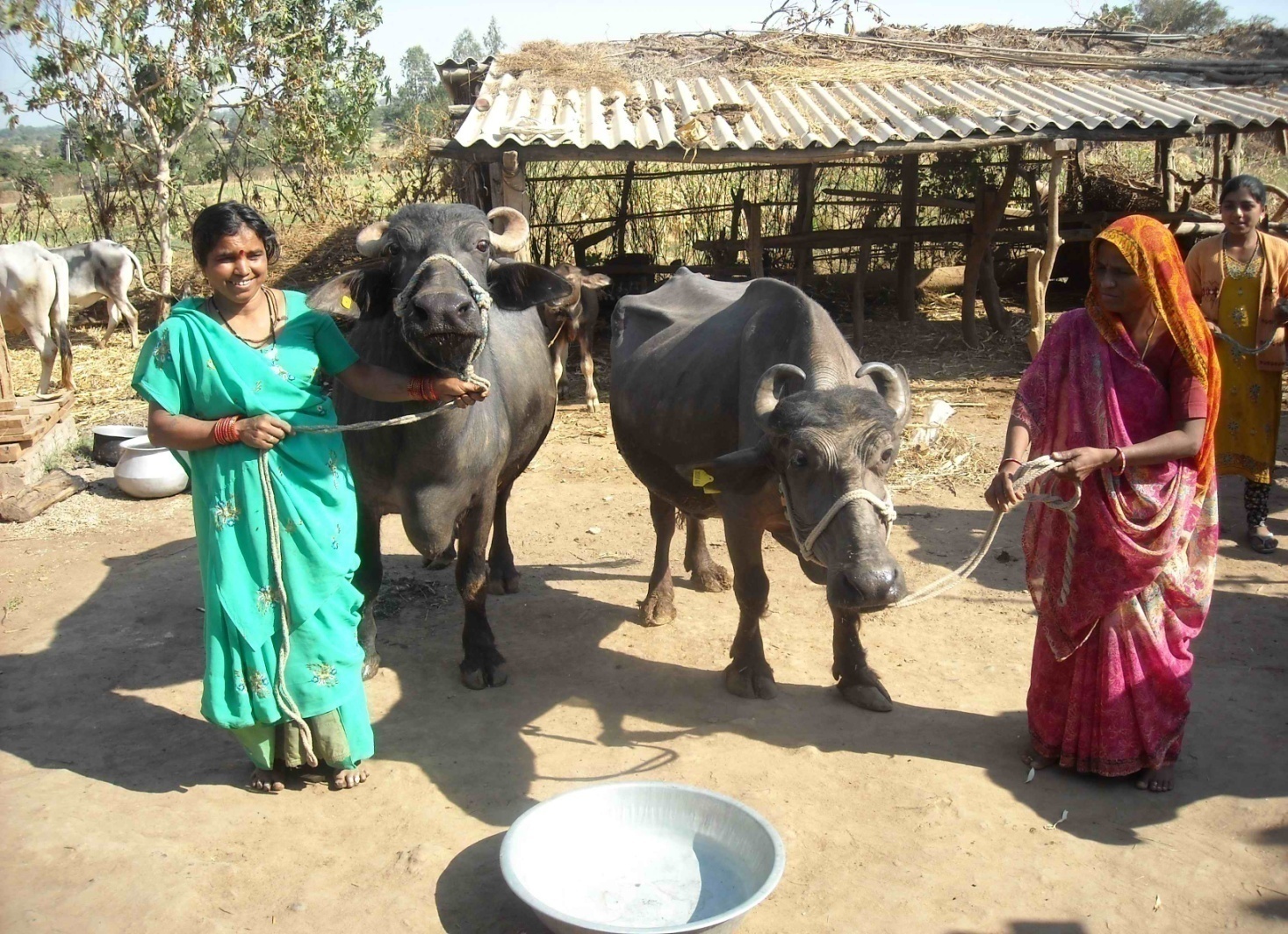 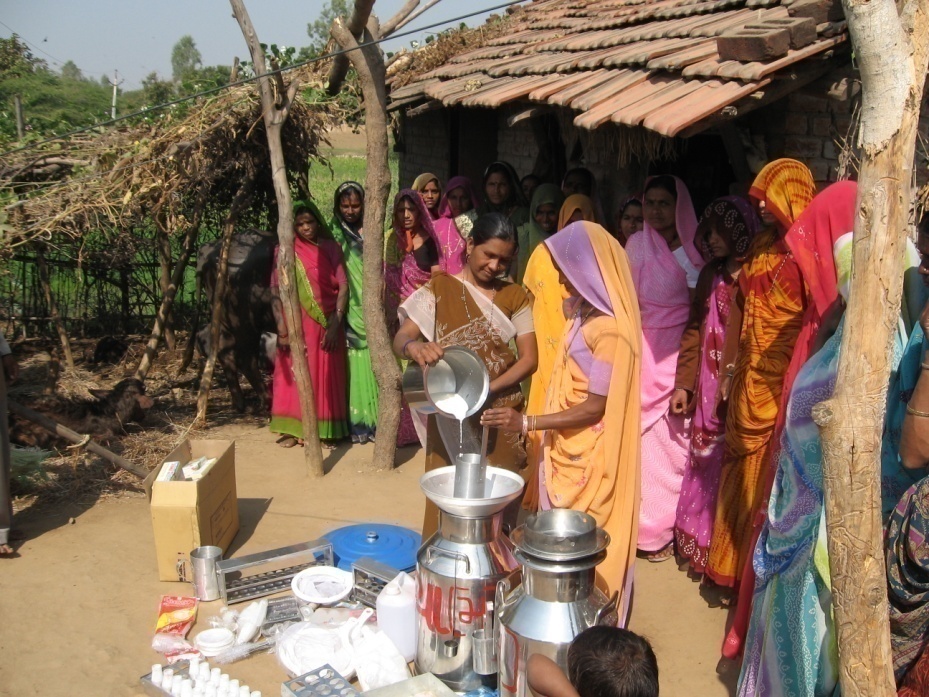 26